Addition and Subtraction
Number bonds to 10
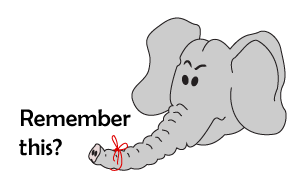 Starter
Ordering numbers to 100
1
Year 1
[Speaker Notes: Simmering skills – to use this starter, drag this slide to the start of Day 1            
Cover up 10 numbers on a 1–100 grid with sticky notes (or grey out squares on ITP Number grid). Point to each in turn. Children write the missing number on their whiteboards. Reveal to check.]
Addition and Subtraction
Number bonds to 10
Objectives
Day 1
Partition 10 into pairs.                                                                                                Write addition sentences.
2
Year 1
Day 1: Partition 10 into pairs; Write addition sentences.
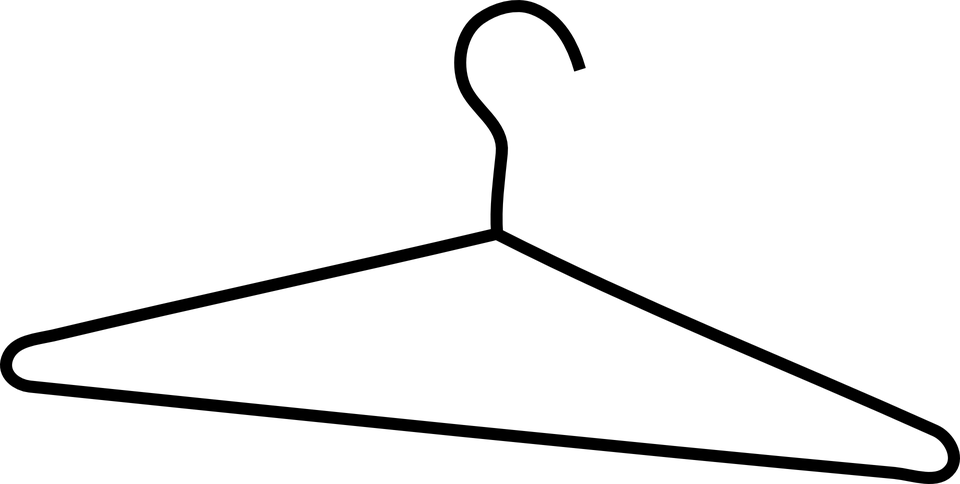 10
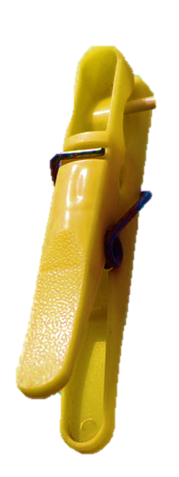 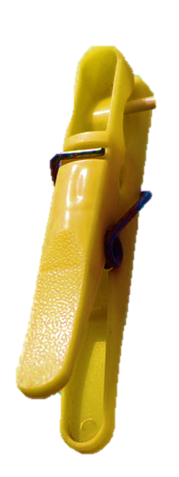 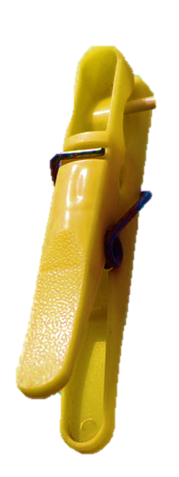 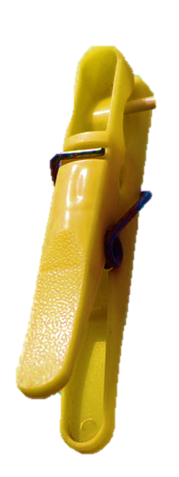 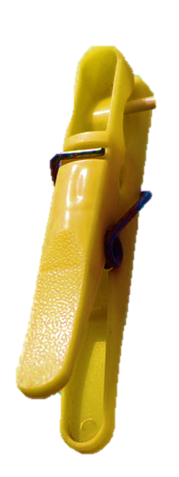 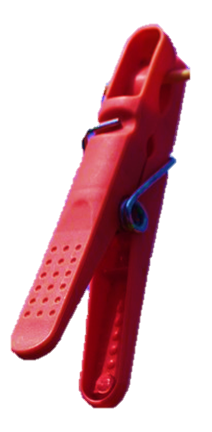 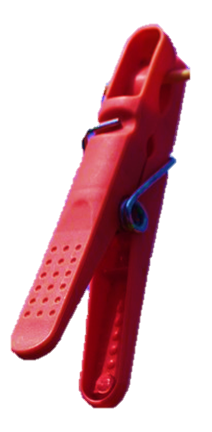 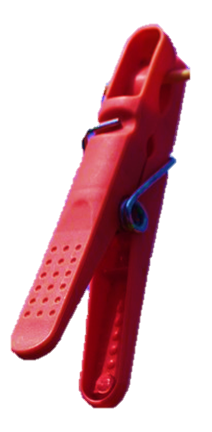 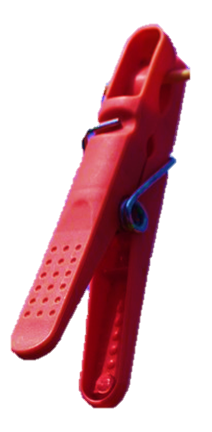 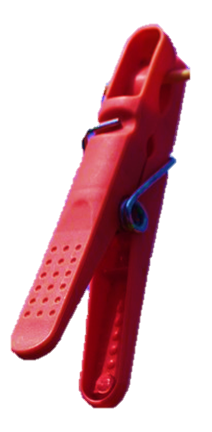 How many pegs?
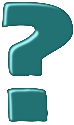 3
Year 1
[Speaker Notes: Split the pegs into 9 and 1.]
Day 1: Partition 10 into pairs; Write addition sentences.
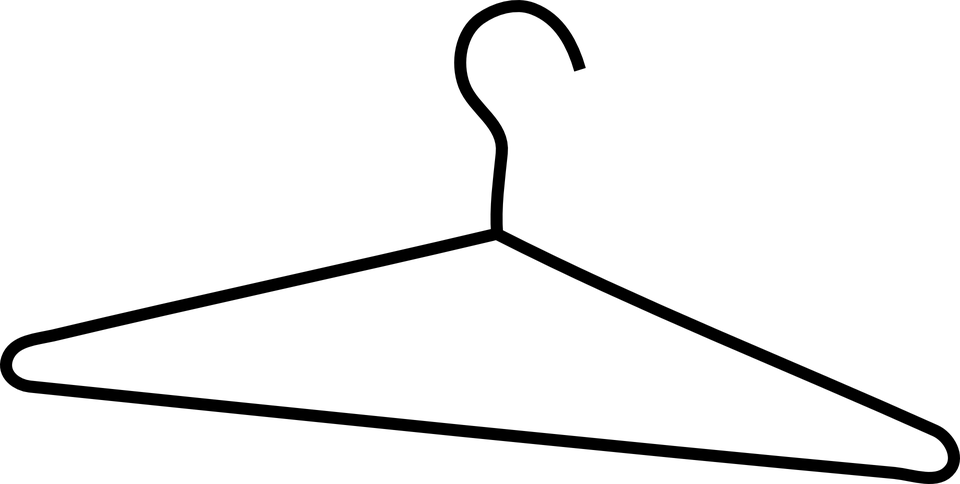 There are 9 on this side.
And 1 here.
9 + 1 = 10
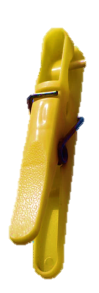 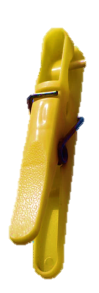 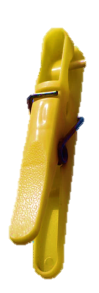 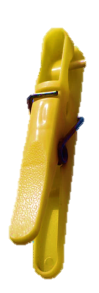 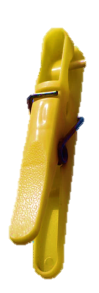 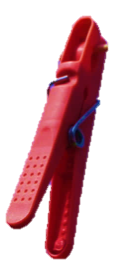 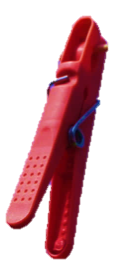 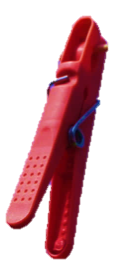 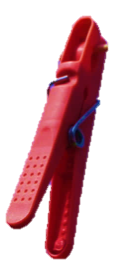 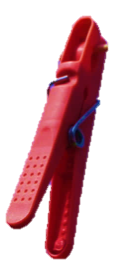 4
Year 1
Day 1: Partition 10 into pairs; Write addition sentences.
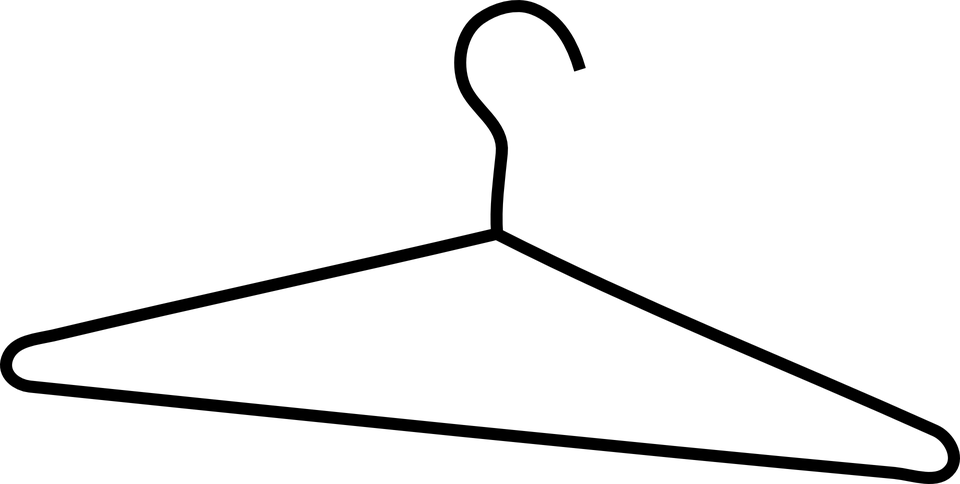 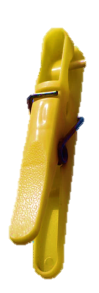 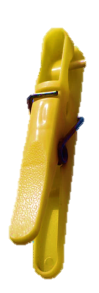 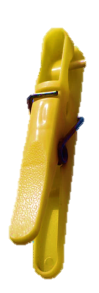 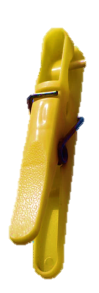 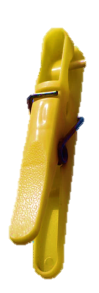 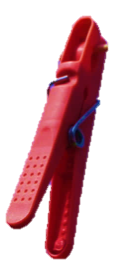 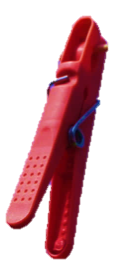 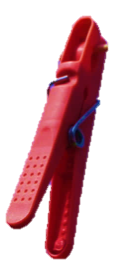 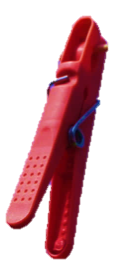 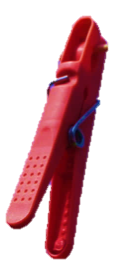 What could we write now?
1 + 9 = 10
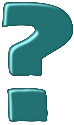 5
Year 1
[Speaker Notes: Split 10 into other pairs and repeat.]
Day 1: Partition 10 into pairs; Write addition sentences.
Ask children to close their eyes while you hide some pegs under a cloth…
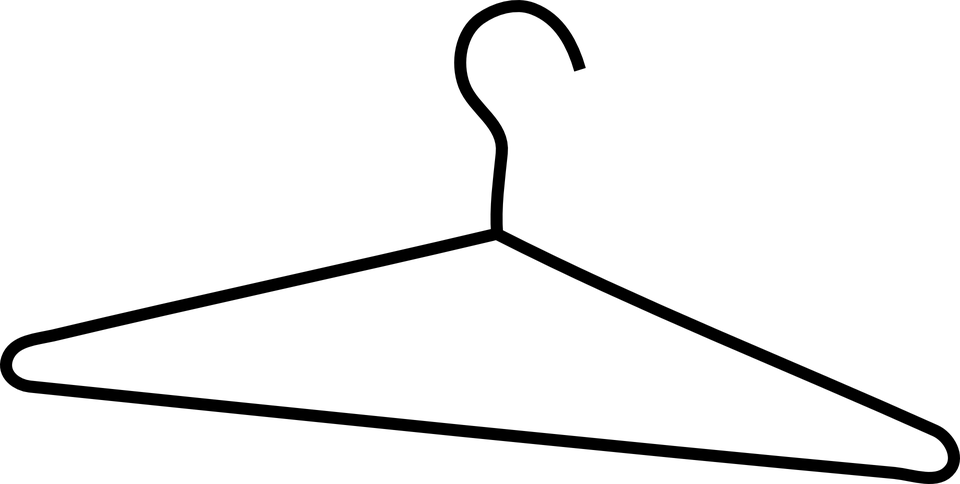 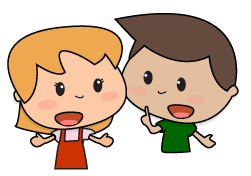 Talk to your partner.
How many pegs are hidden?
1
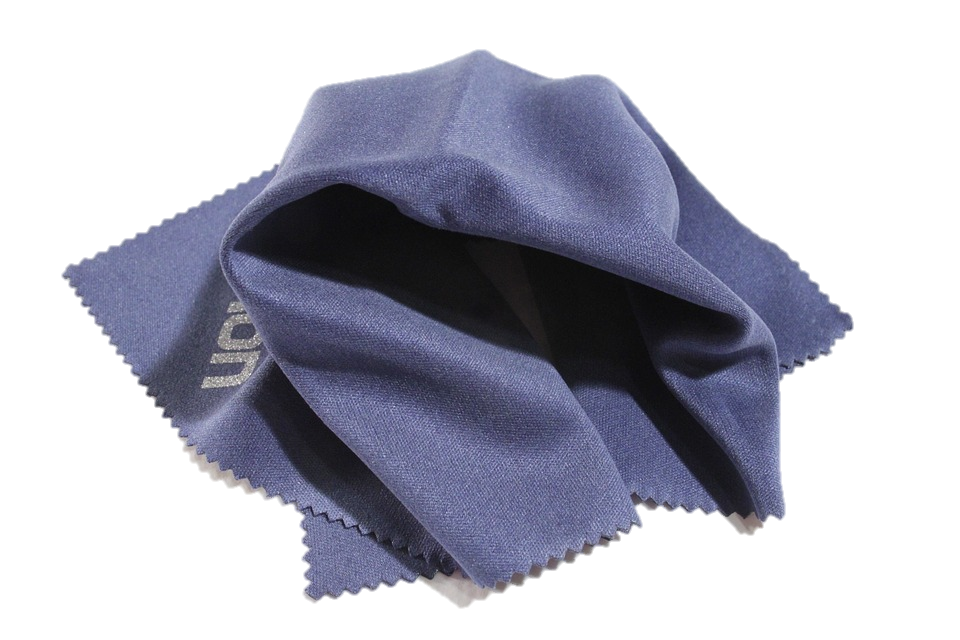 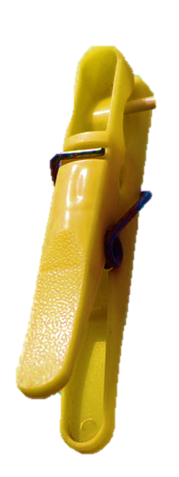 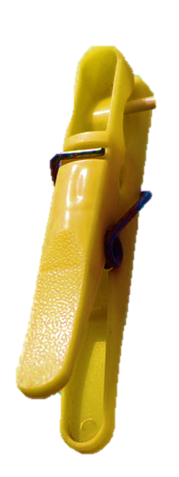 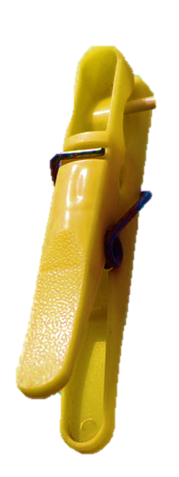 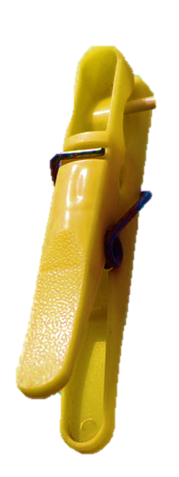 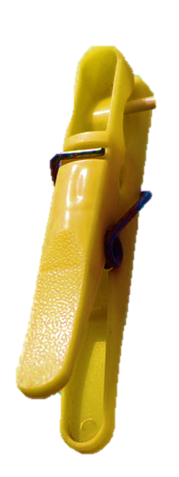 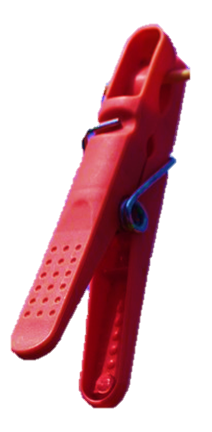 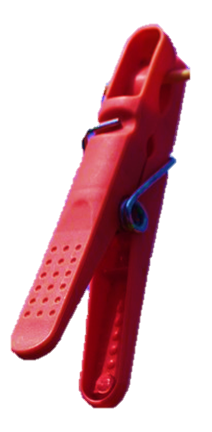 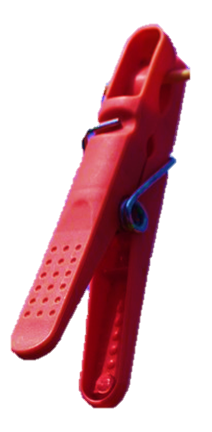 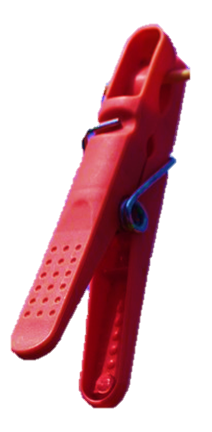 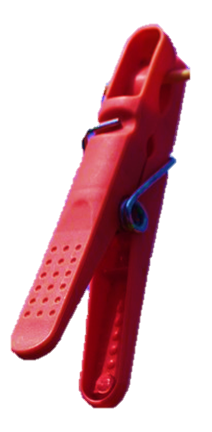 6
Year 1
[Speaker Notes: Ask children how they know it is 1 peg that is hidden.]
Day 1: Partition 10 into pairs; Write addition sentences.
Ask children to close their eyes…
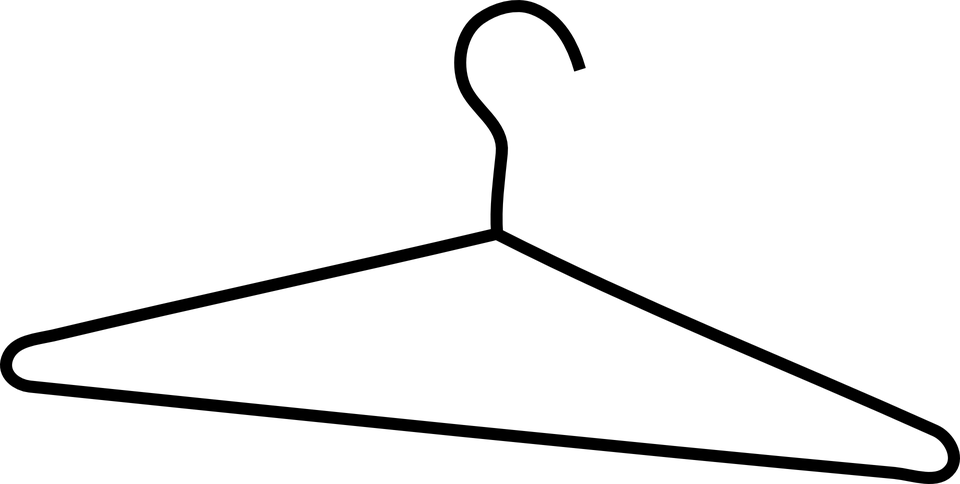 2
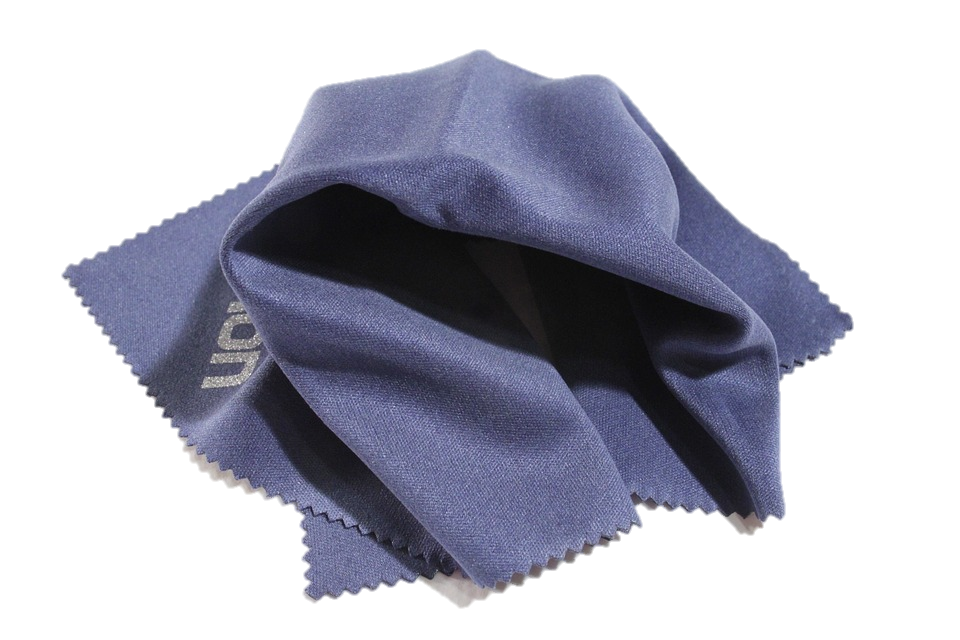 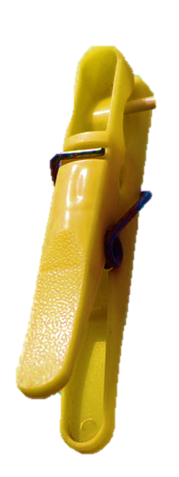 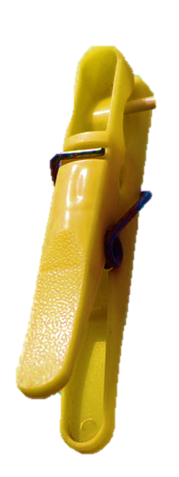 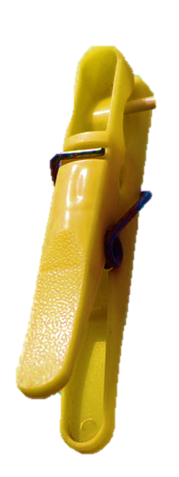 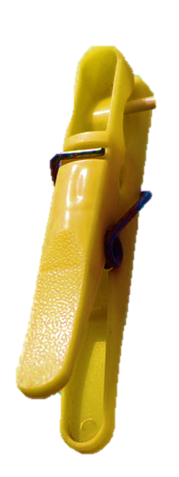 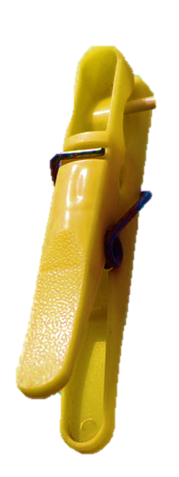 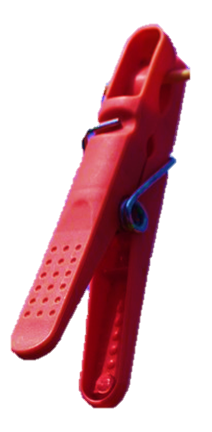 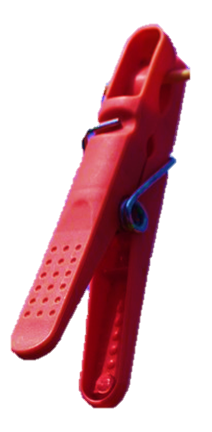 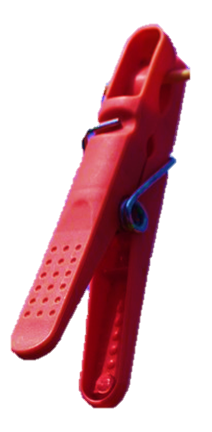 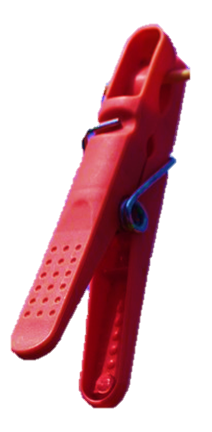 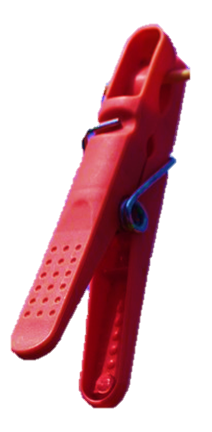 How many pegs are hidden?
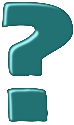 7
Year 1
[Speaker Notes: Repeat, covering 2 pegs.]
Day 1: Partition 10 into pairs; Write addition sentences.
Ask children to close their eyes…
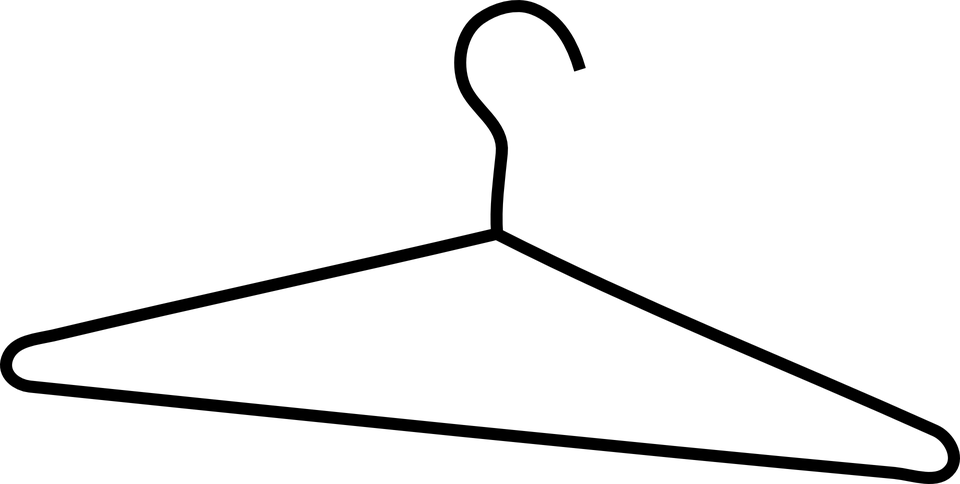 3
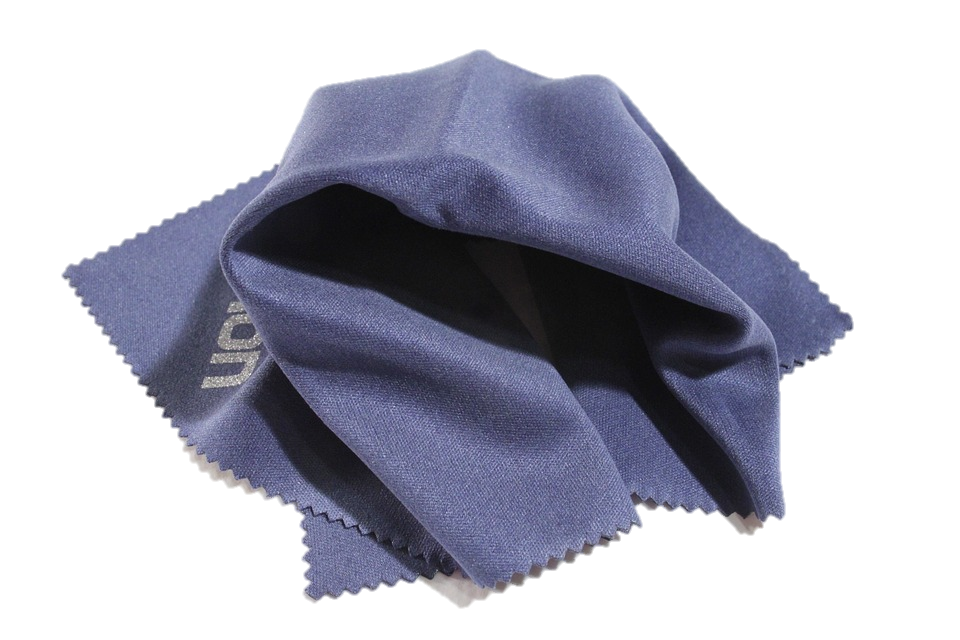 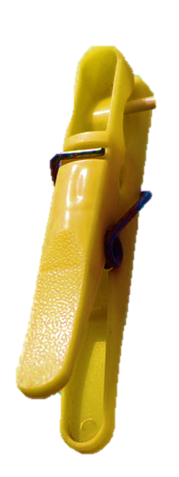 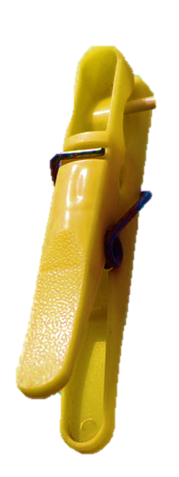 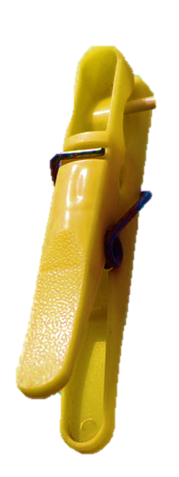 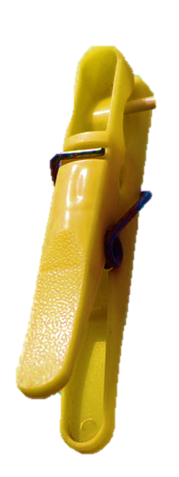 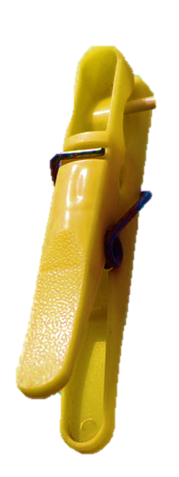 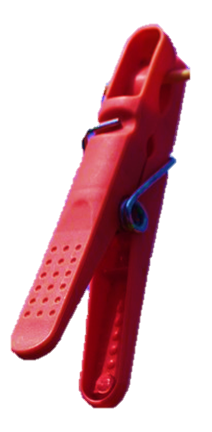 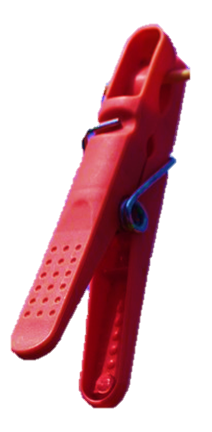 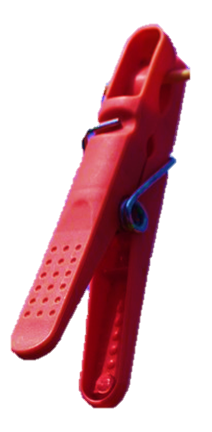 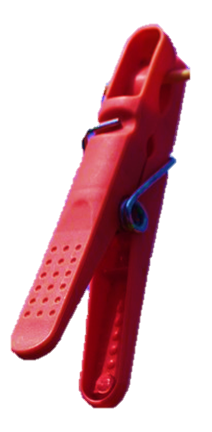 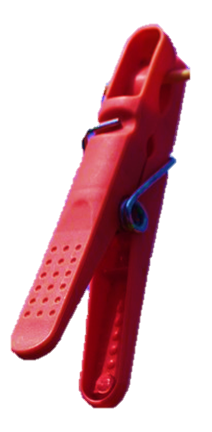 How many pegs are hidden?
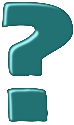 8
Year 1
[Speaker Notes: Repeat, covering 3 pegs.]
Day 1: Partition 10 into pairs; Write addition sentences.
Ask children to close their eyes…
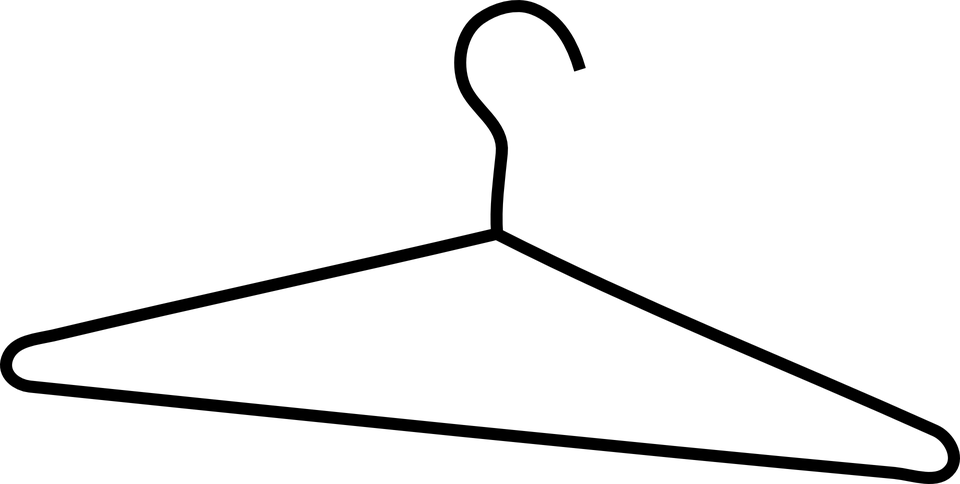 4
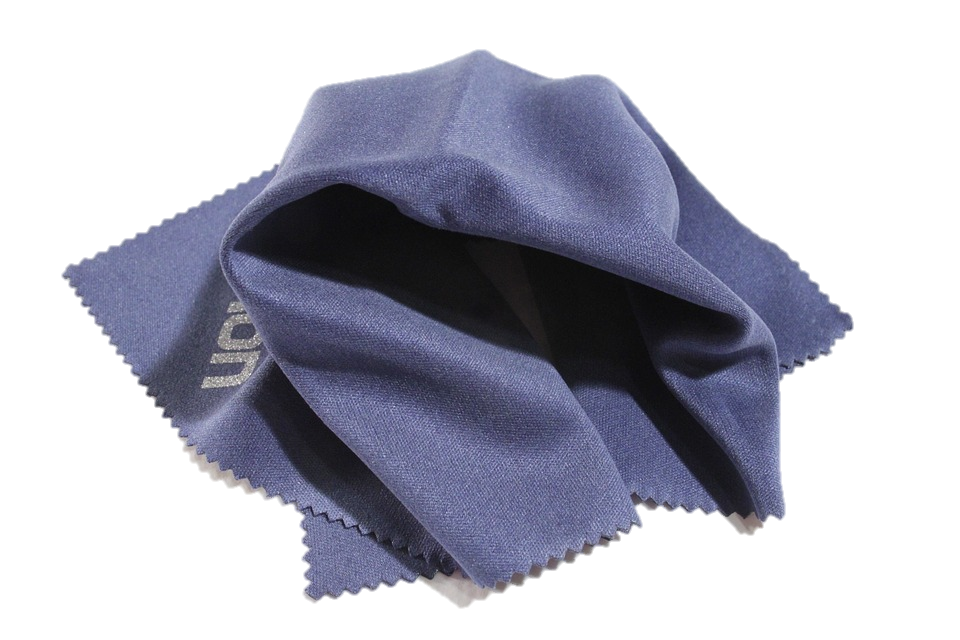 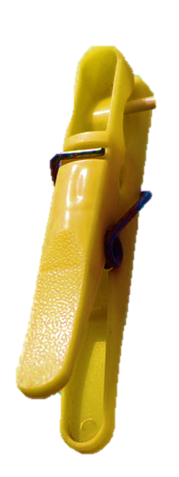 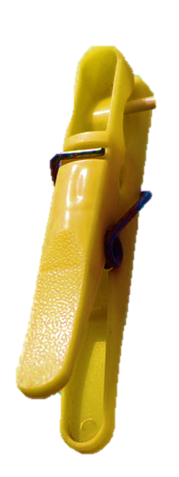 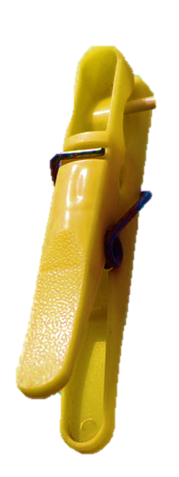 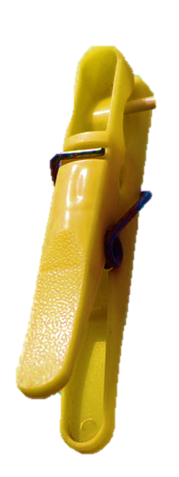 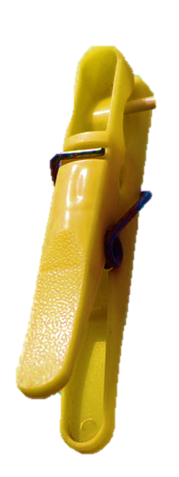 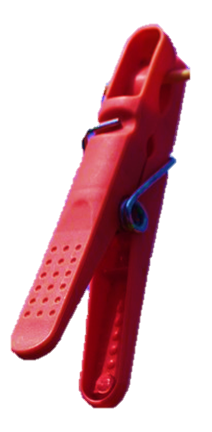 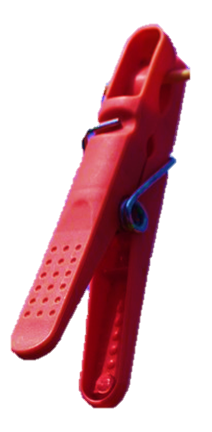 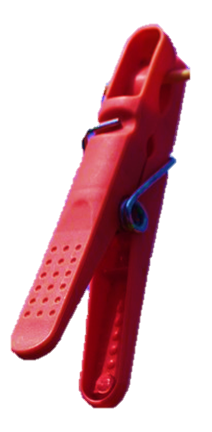 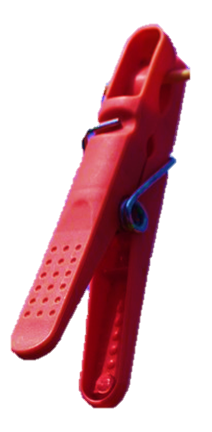 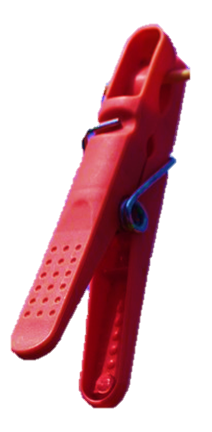 How many pegs are hidden?
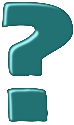 9
Year 1
[Speaker Notes: Repeat, covering 4 pegs.]
Day 1: Partition 10 into pairs; Write addition sentences.
Ask children to close their eyes…
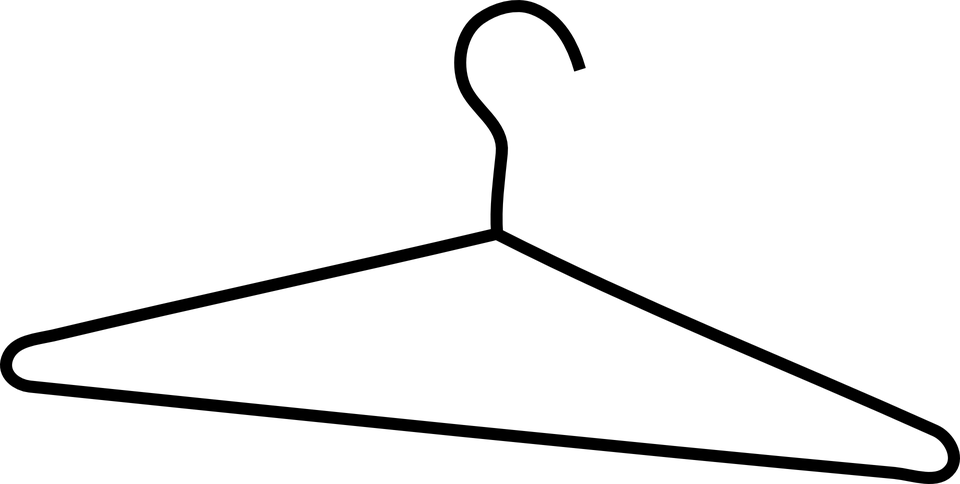 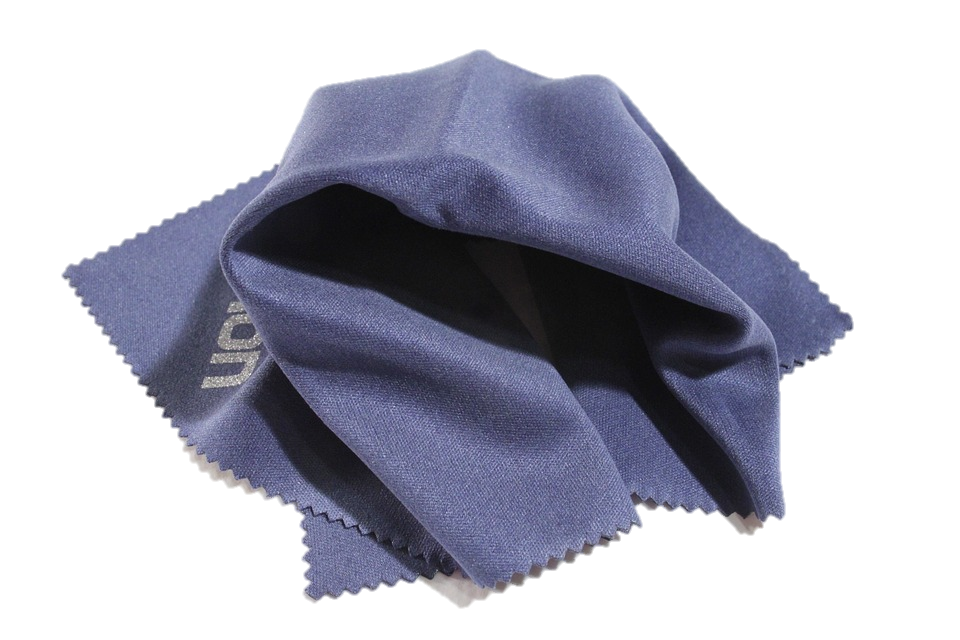 5
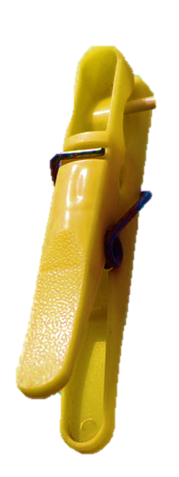 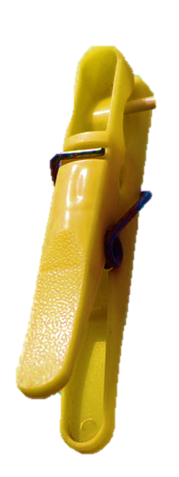 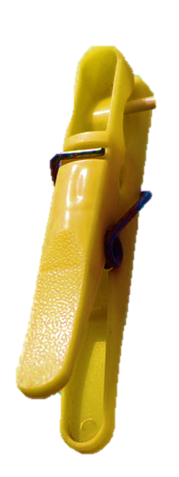 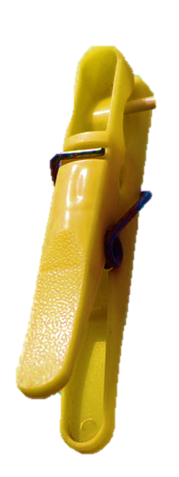 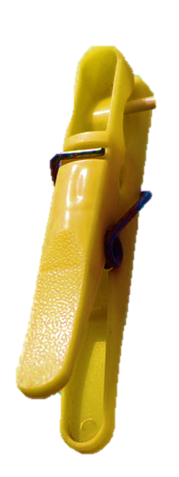 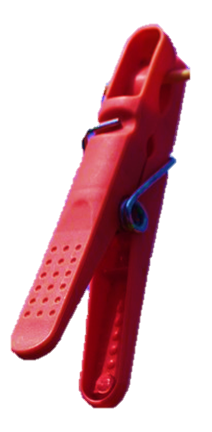 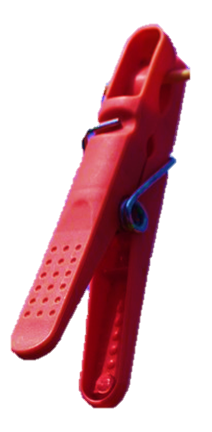 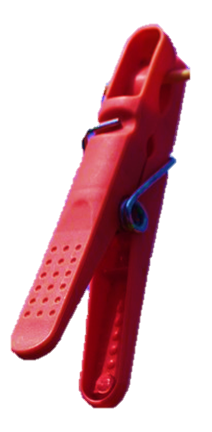 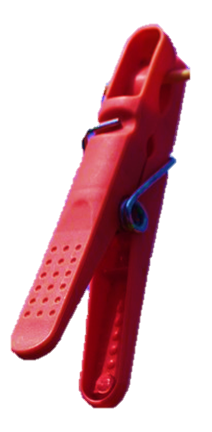 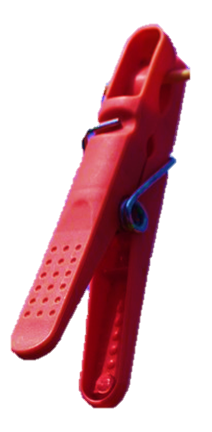 How many pegs are hidden?
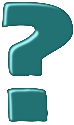 10
Year 1
[Speaker Notes: Repeat covering 5.]
Day 1: Partition 10 into pairs; Write addition sentences.
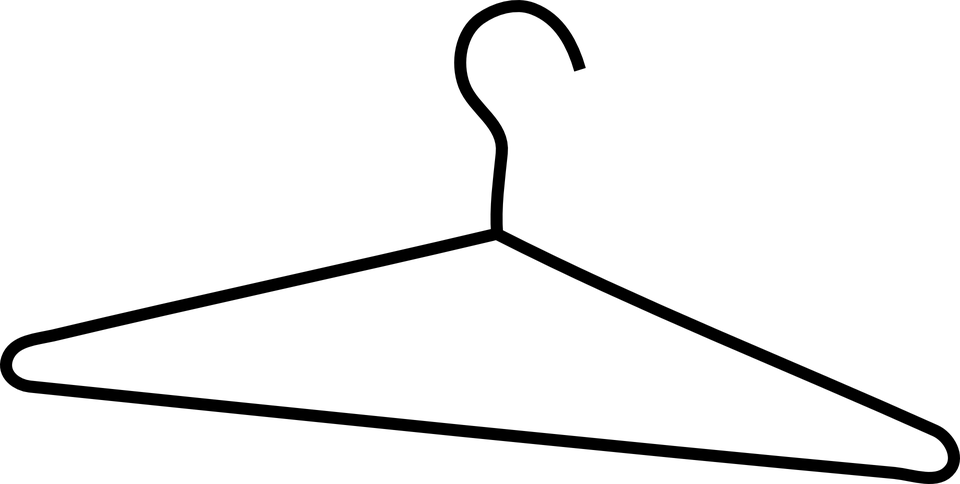 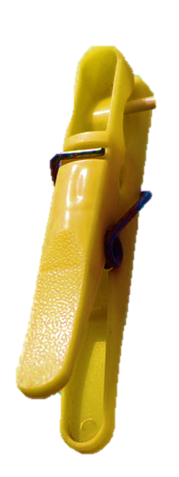 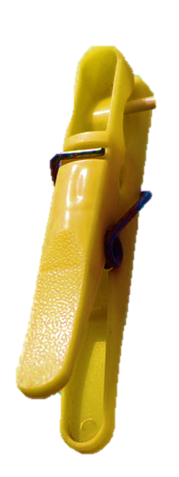 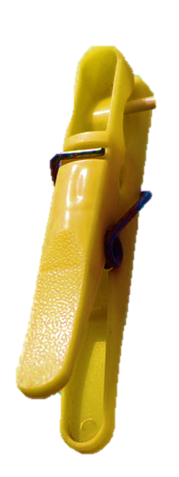 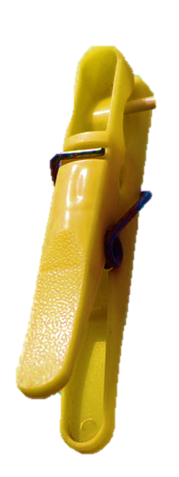 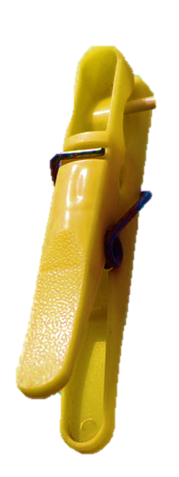 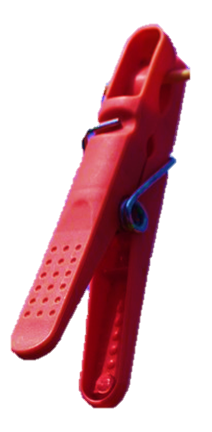 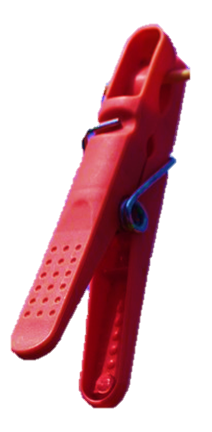 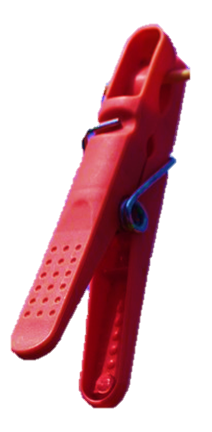 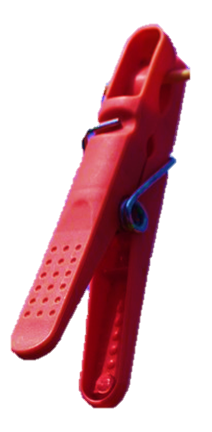 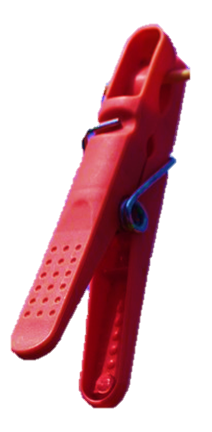 What is left if we take two pegs away?
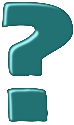 11
Year 1
Day 1: Partition 10 into pairs; Write addition sentences.
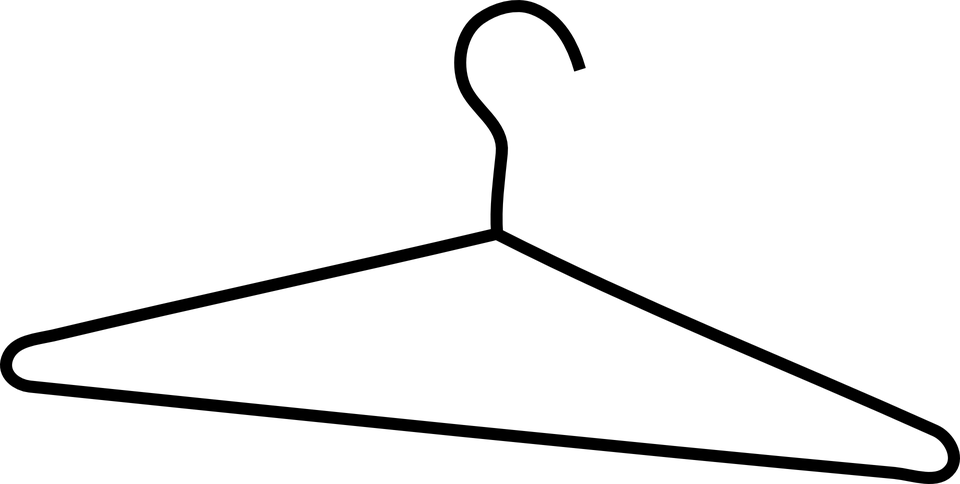 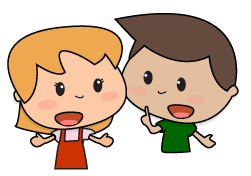 Talk to your partner.
What subtraction would we write?
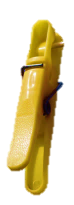 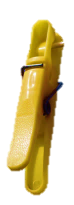 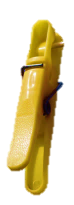 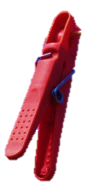 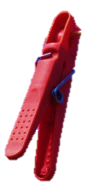 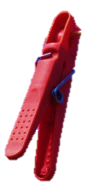 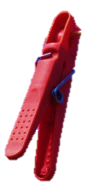 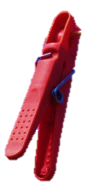 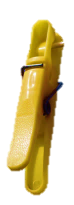 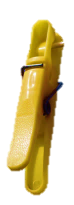 10 – 2 = 8
12
Year 1
Day 1: Partition 10 into pairs; Write addition sentences.
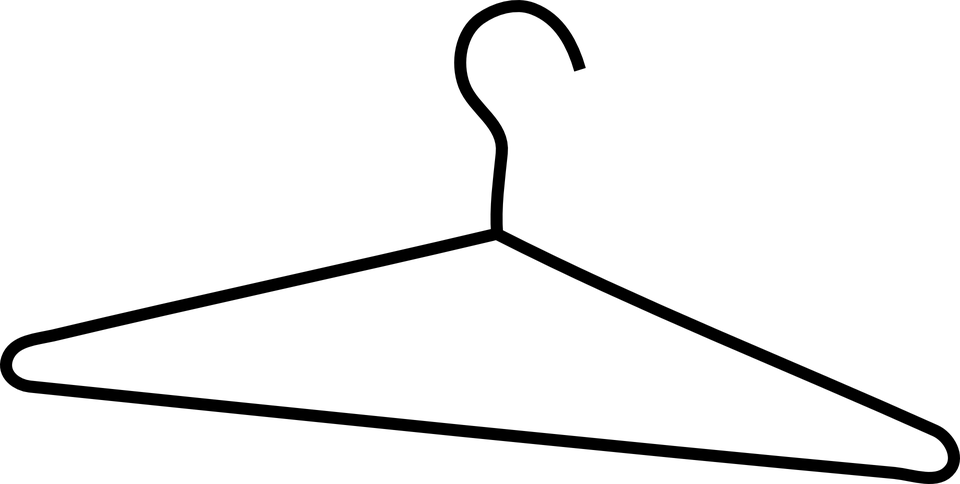 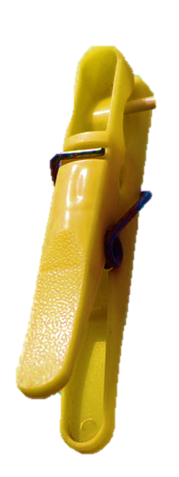 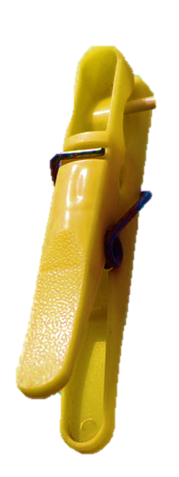 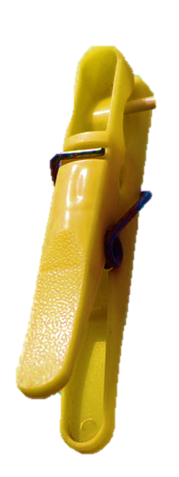 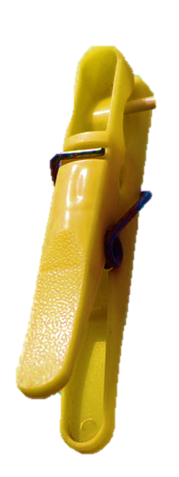 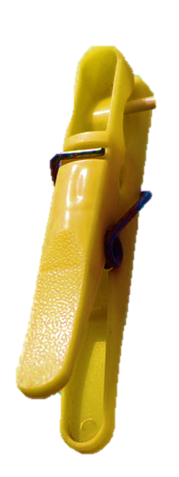 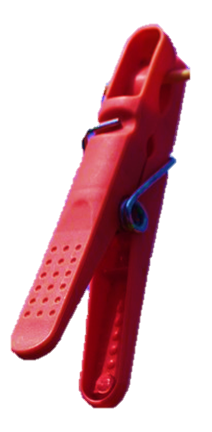 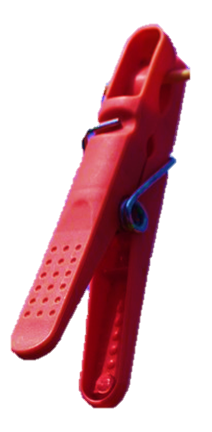 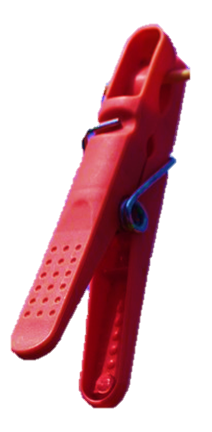 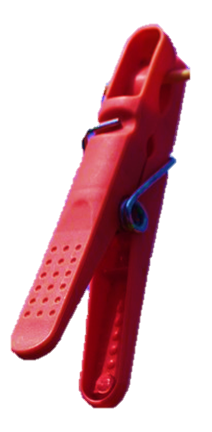 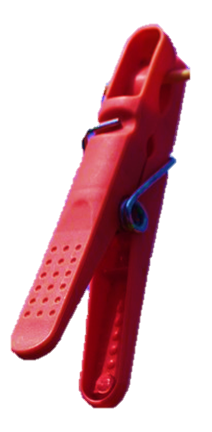 What if we took the 8 off instead?
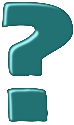 13
Year 1
Day 1: Partition 10 into pairs; Write addition sentences.
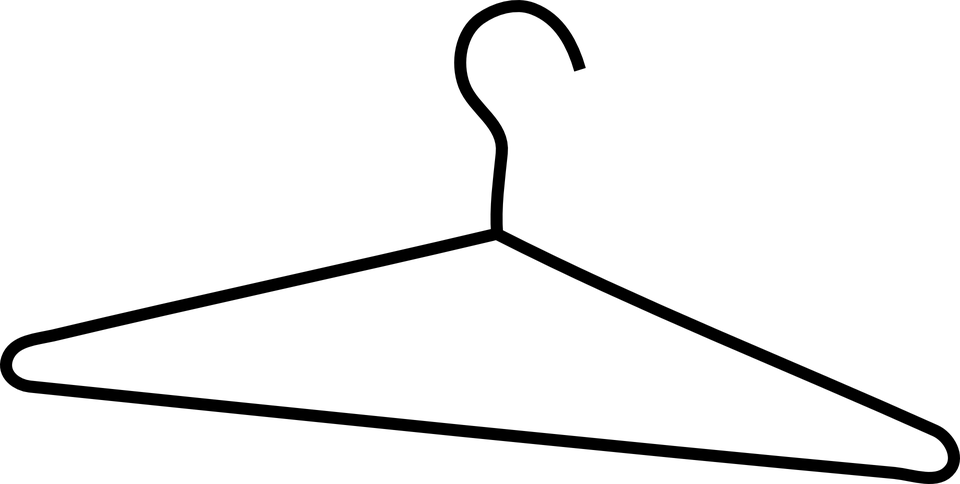 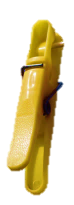 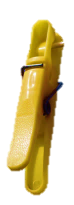 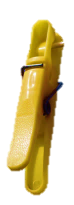 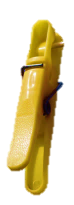 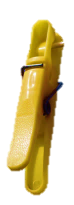 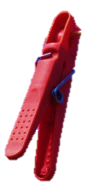 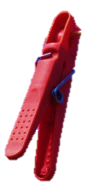 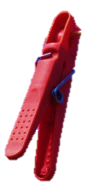 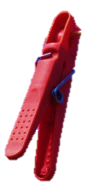 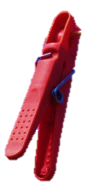 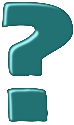 What subtraction would we write?
10 – 8 = 2
14
Year 1
Day 1: Partition 10 into pairs; Write addition sentences.
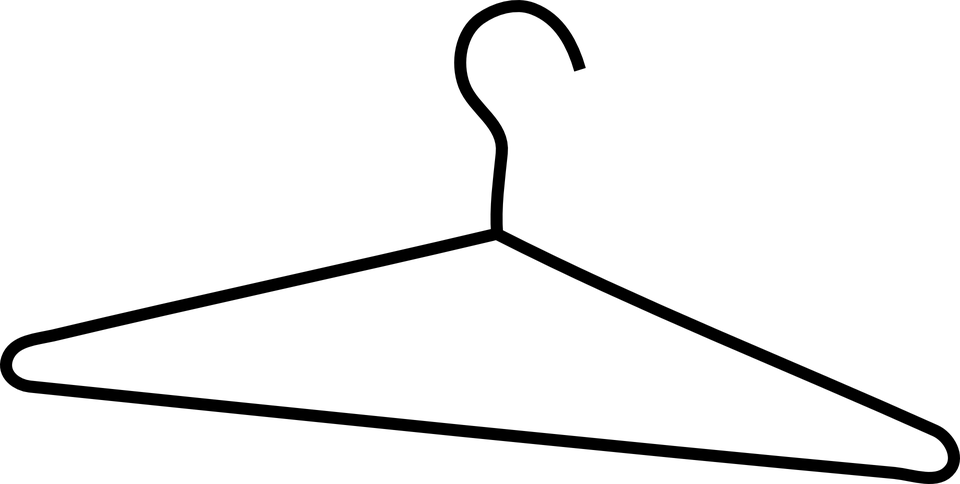 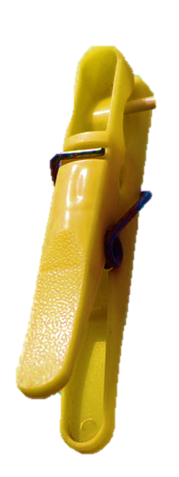 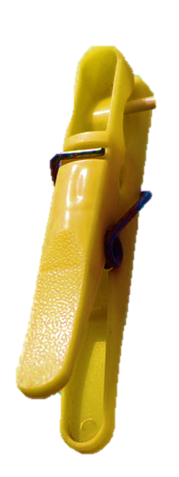 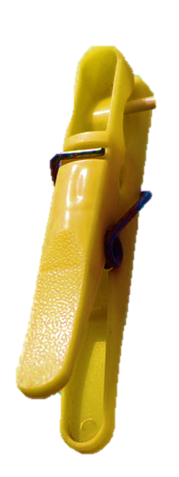 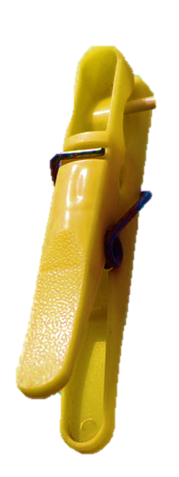 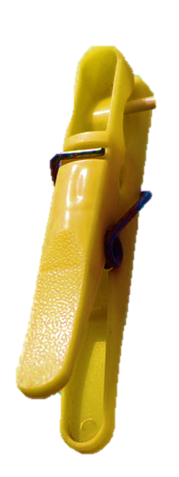 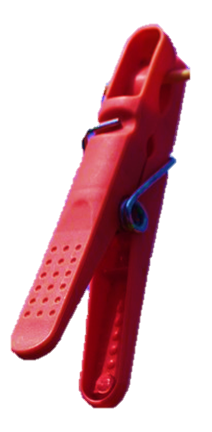 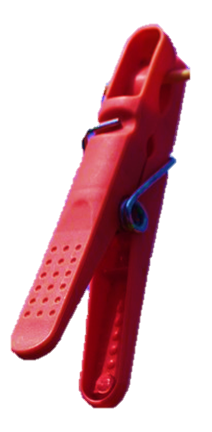 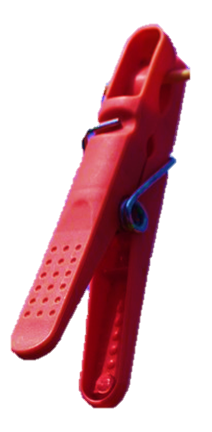 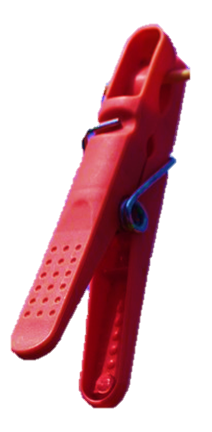 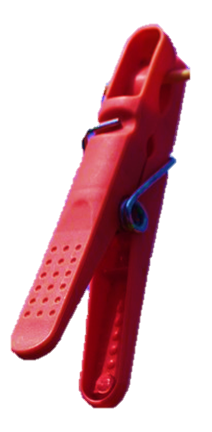 What is left if we take 3 pegs away?
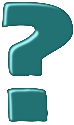 15
Year 1
Day 1: Partition 10 into pairs; Write addition sentences.
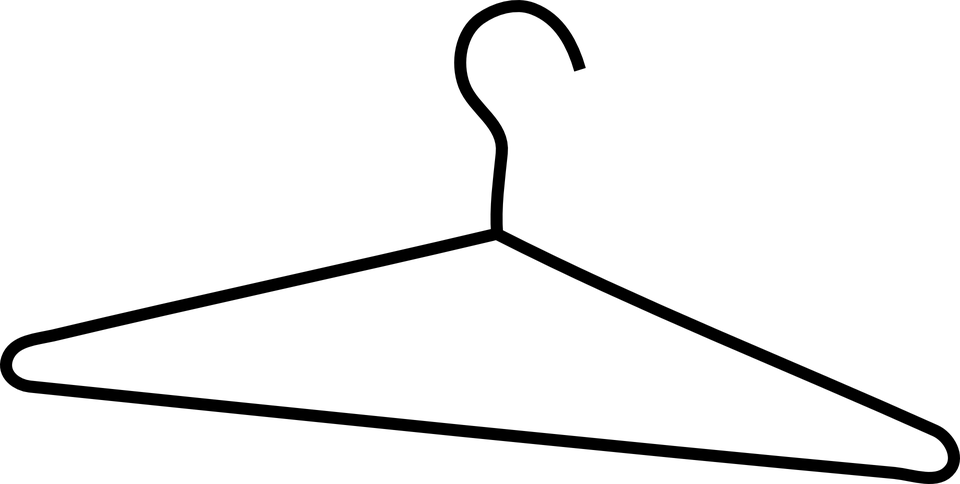 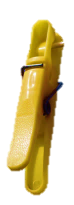 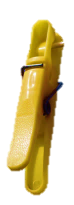 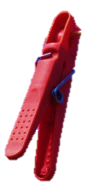 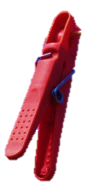 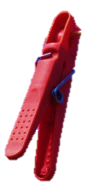 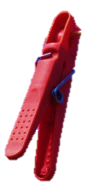 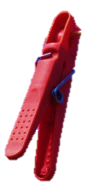 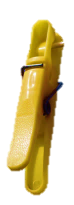 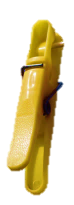 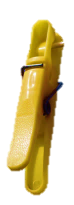 What subtraction would we write?
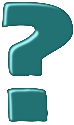 10 – 3 = 7
16
Year 1
Day 1: Partition 10 into pairs; Write addition sentences.
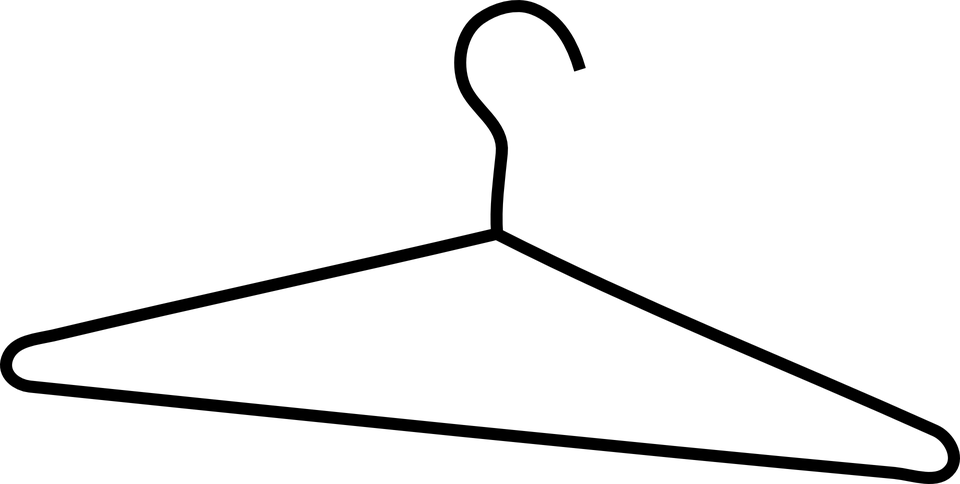 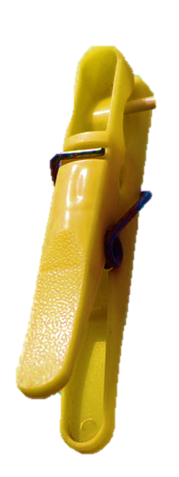 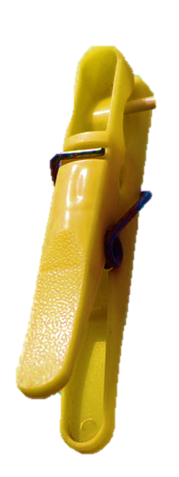 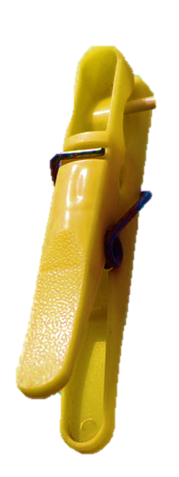 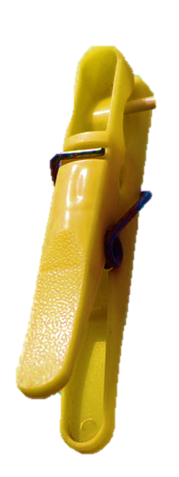 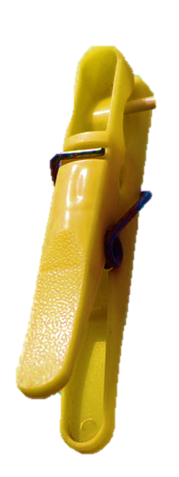 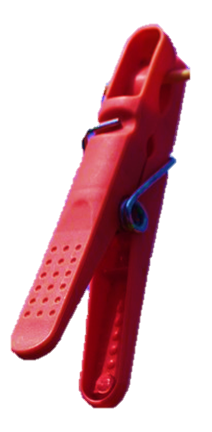 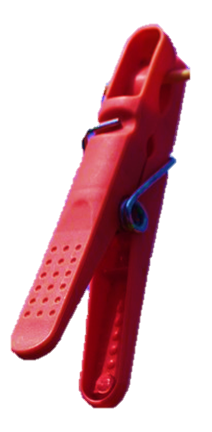 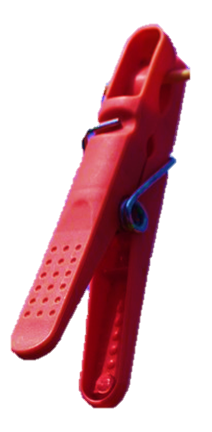 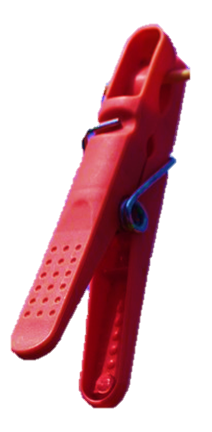 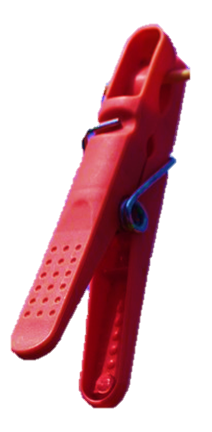 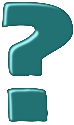 What if we took the 7 off instead?
17
Year 1
Day 1: Partition 10 into pairs; Write addition sentences.
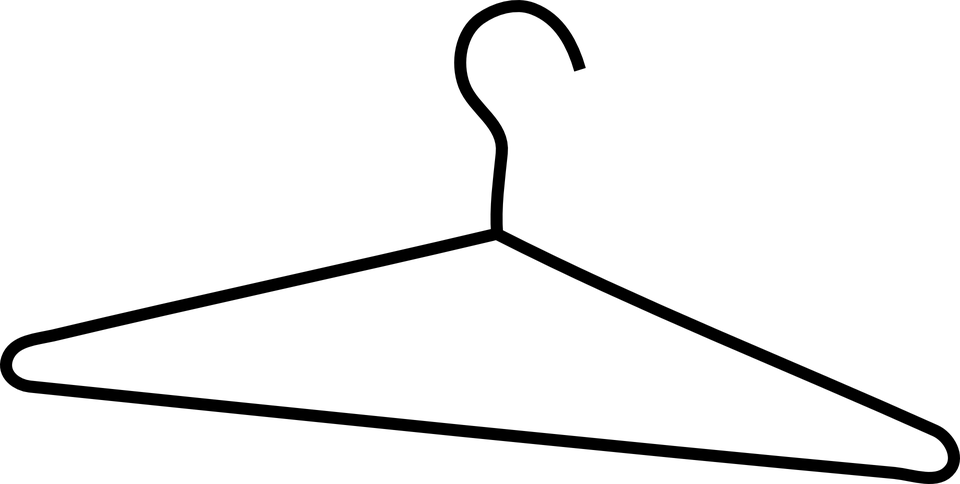 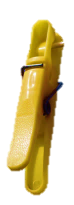 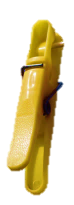 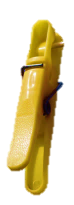 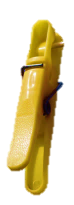 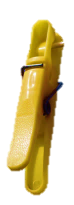 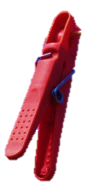 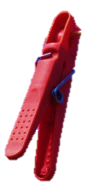 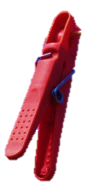 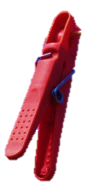 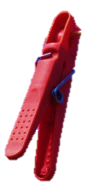 What subtraction would we write?
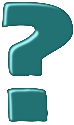 10 – 7 = 3
18
Year 1
[Speaker Notes: Today would be a great day to use a problem-solving investigation – Square Tens – as the group activity, which you can find in this unit’s IN-DEPTH INVESTIGATION box on Hamilton’s website.
Alternatively, children can now go on to do differentiated GROUP ACTIVITIES. You can find Hamilton’s group activities in this unit’s TEACHING AND GROUP ACTIVITIES download.
WT/ARE/GD: Finding missing number bond numbers!]
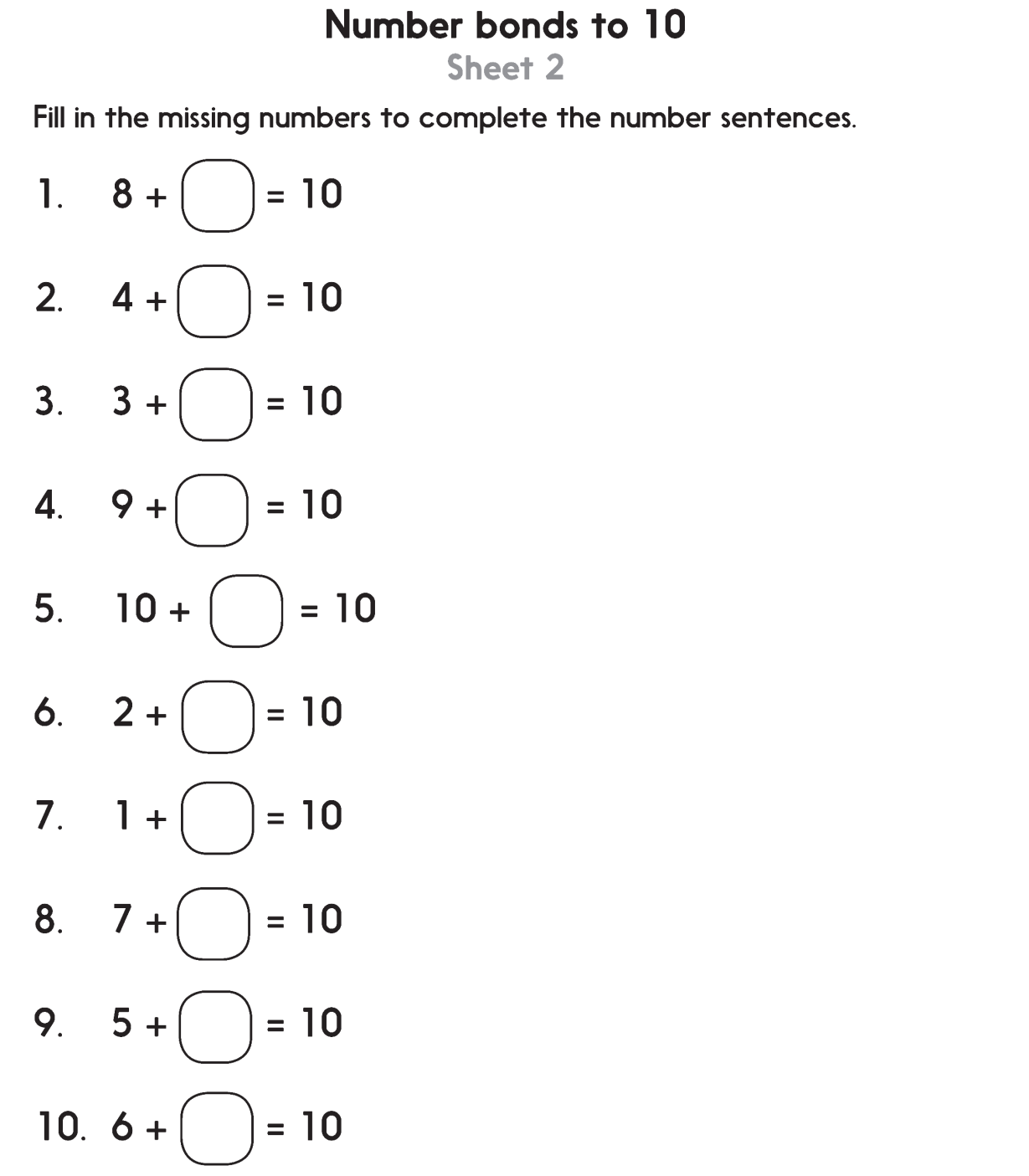 Challenge
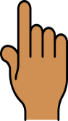 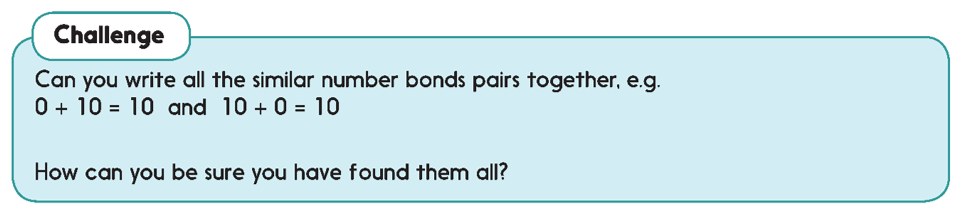 19
Year 1
[Speaker Notes: The Practice Sheet on this slide is suitable for most children.
Differentiated PRACTICE WORKSHEETS are available on Hamilton’s website in this unit’s PROCEDURAL FLUENCY box.
WT: Splitting 10 Sheet 1
ARE/GD: Number bonds to 10 Sheet 2]
BOOK EXIT
Complete Workbook page 62 no. 12
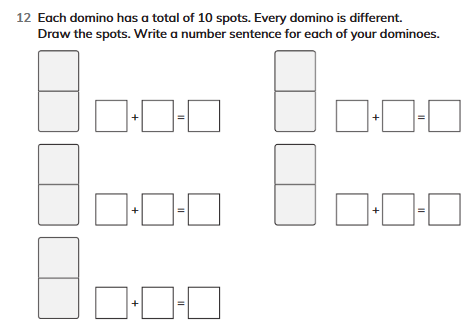 20
Year 1